Story BoardFait par Raphaël Tanguay
It's my life
ow or never or never
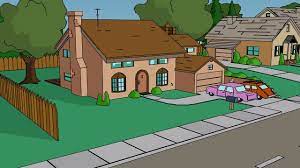 Its now or never
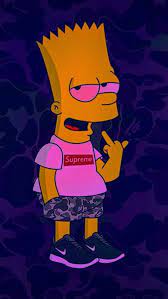 I ain't gonna live forever
I just want to live while I'm alive
It's my life
My heart is like an open highway
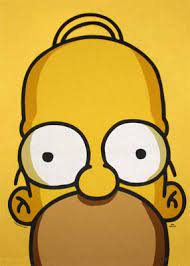 Like Frankie said
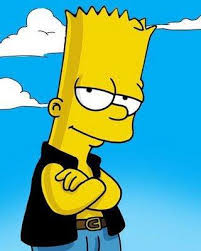 y
I did it my way
I just wanna live while I'm alive
It's my life